Το Σύνταγμα 
του 1844
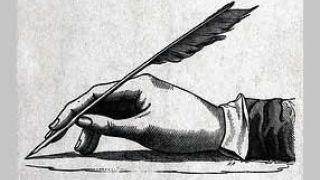 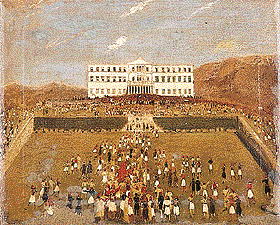 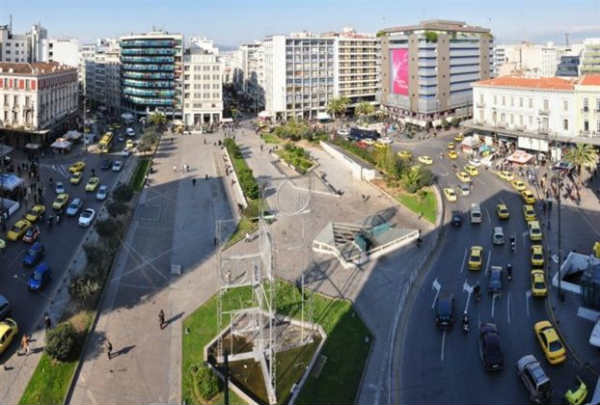 Οδός 3ης Σεπτεμβρίου
Οδός 3ης Σεπτεμβρίου
Γιατί ονομάστηκε έτσι αυτός ο δρόμος;
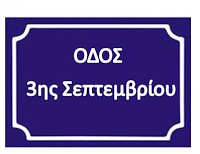 Τι έγινε στις 3 Σεπτεμβρίου του 1843;
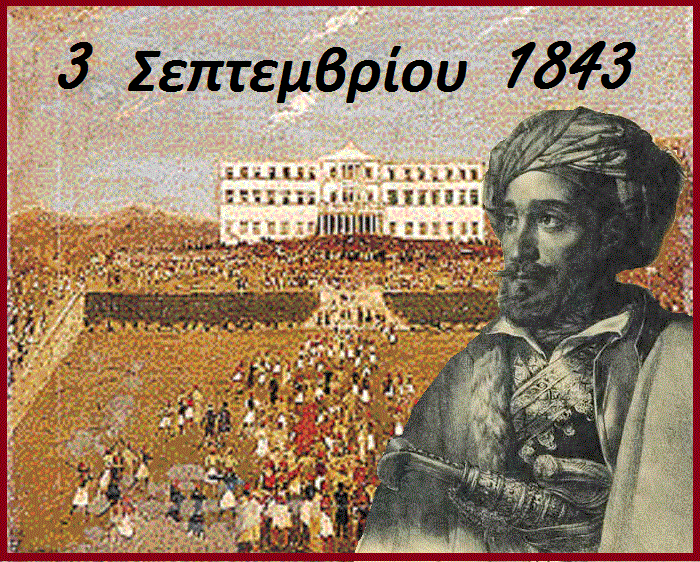 ΕΠΑΝΑΣΤΑΣΗ!!
Εναντίον του Όθωνα!
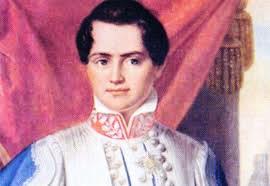 Εναντίον ποιού;
Η κατάσταση της χώρας!!
Οκτώ χρόνια μετά την ενηλικίωση του Όθωνα, η κατάσταση στον ελλαδικό χώρο ήταν δραματική. 
Μεγάλα προβλήματα, όπως η αγροτική γη, οι εθνικές γαίες, η εκπαίδευση κ.ά. συνέχισαν να ταλανίζουν τη χώρα, με αποτέλεσμα την δικαιολογημένη δυσφορία του λαού. 
Η χώρα είχε περιέλθει σε δεινή οικονομική θέση, στα πρόθυρα πτωχεύσεως, λόγω αδυναμίας αποπληρωμής του δανείου 60 εκατομμυρίων γαλλικών φράγκων που είχε λάβει το 1833 με την εγγύηση των τριών προστάτιδων δυνάμεων.
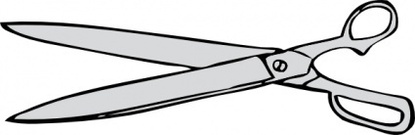 Ο βασιλιάς Όθωνας, όμως, είχε υποχρεωθεί σε σκληρή οικονομική πολιτική, με απολύσεις δημοσίων υπαλλήλων και ευρείες περικοπές μισθών. 
Επίσης, είχε μειώσει την ετήσια βασιλική χορηγία κατά 20% και είχε ανακαλέσει τους Έλληνες πρέσβεις στο εξωτερικό. 
Στην Αθήνα, τη νέα πρωτεύουσα του ελληνικού βασιλείου, οι τιμές της γης και των ακινήτων είχαν φτάσει στα ύψη, ενώ κυριαρχούσε η τοκογλυφία.
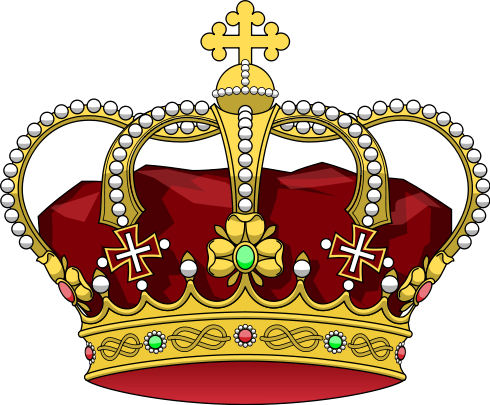 Κυρίως, ο απολυταρχικός τρόπος άσκησης της εξουσίας του παλατιού ενοχλούσε το λαό και πολλές φορές οδηγούσε σε μικροεξεγέρσεις, οι οποίες καταστέλλονταν αμέσως από τον κυβερνητικό στρατό. 
Το παλάτι συγκέντρωνε το γενικό μίσος και αποτελούσε τον στόχο της πολιτικής και κοινωνικής πάλης.
Κύριες αιτίες Επανάστασης 1843
Μοναρχικός απολυταρχισμός
Βαυαροκρατία
Αποκλεισμός αγωνιστών από την πολιτική εξουσία
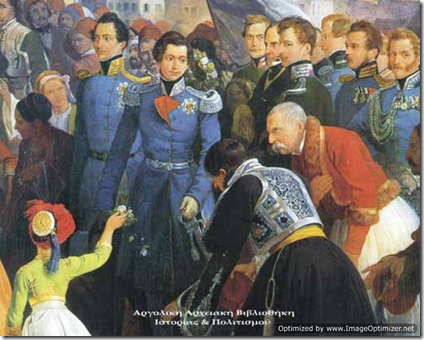 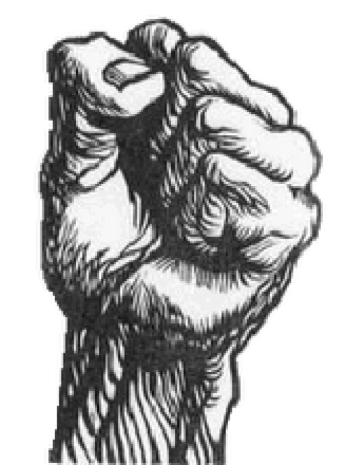 Επανάσταση λοιπόν!
Ζητούσαν σύνταγμα!
Τι ζητούσαν οι εξεγερθέντες;
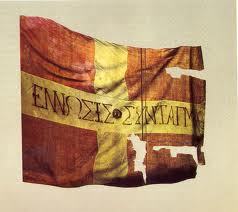 Ποιοι οργάνωσαν την επανάσταση;
Λίγο πριν το ξέσπασμα του κινήματος σχηματίστηκε 
τριμελής επιτροπή που αποτελείτο από τους :
Ανδρέα Μεταξά, 
Ιωάννη Μακρυγιάννη,
Δημήτριο Καλλέργη. 

Ο καθένας αντιπροσώπευε έναν διαφορετικό κόσμο: 
ο Μεταξάς τον πολιτικό, 
ο Μακρυγιάννης τον λαϊκό 
και ο Καλλέργης τον στρατιωτικό.
Πρωτεργάτες Επανάστασης του 1843
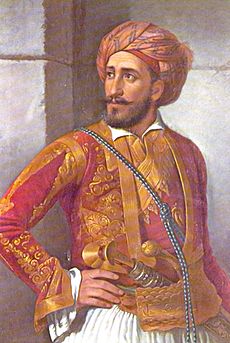 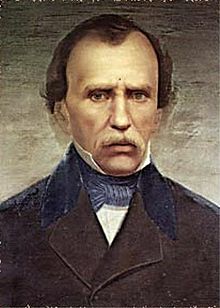 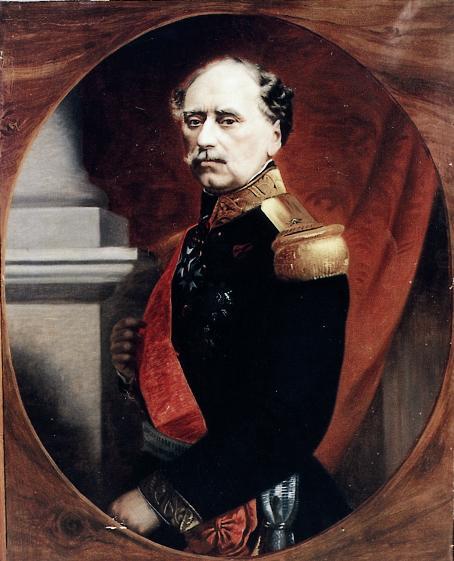 ΓΙΑΝΝΗΣ ΜΑΚΡΥΓΙΑΝΝΗΣ
ΑΝΔΡΕΑΣ 
ΜΕΤΑΞΑΣ
ΔΗΜΗΤΡΙΟΣ ΚΑΛΛΕΡΓΗΣ
Χαρακτηριστικό είναι το σχόλιο ιστορικού της εποχής: 
Χωρίς τον Μακρυγιάννη και τον Μεταξά η επανάσταση δεν θα γινόταν. 
Χωρίς τον Καλλέργη η επανάσταση πολύ απλά δεν θα πετύχαινε.
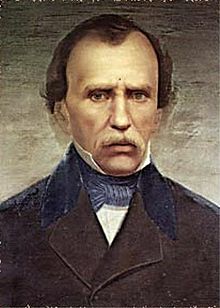 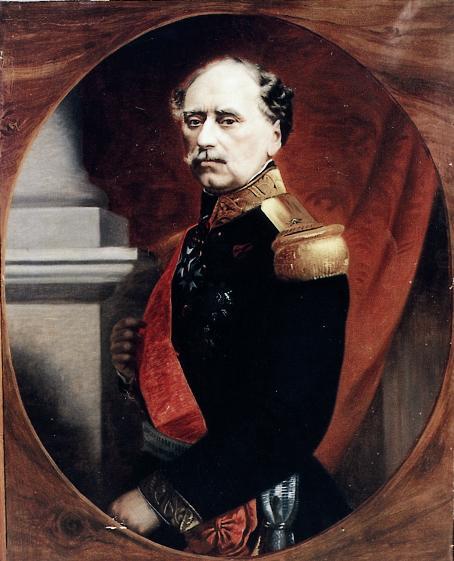 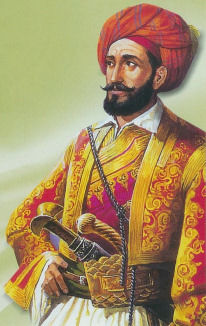 ΓΙΑΝΝΗΣ ΜΑΚΡΥΓΙΑΝΝΗΣ
ΑΝΔΡΕΑΣ ΜΕΤΑΞΑΣ
ΔΗΜΗΤΡΙΟΣ ΚΑΛΛΕΡΓΗΣ
Παλάτι
Όθων
Δημήτριος Καλλέργης
Τι να κάνει τότε κι  Όθωνας;Δέχτηκε!
Μπορώ να κάνω κι αλλιώς;
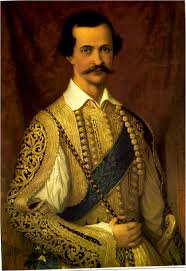 Τι κέρδισαν οι επαναστάτες;
Τον Οκτώβριο και τον Νοέμβριο έγιναν οι εκλογές του 1843 
και οι εκλεγμένοι πληρεξούσιοι συγκρότησαν την Συνταγματική Εθνική Συνέλευση που είχαν απαιτήσει όσοι έλαβαν μέρος στην επανάσταση της 3ης Σεπτεμβρίου 
και συνέταξαν Σύνταγμα, το οποίο υπέγραψε ο Όθωνας.
Το 1843 λοιπόν το πολίτευμα αλλάζει!
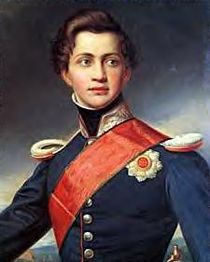 Από απόλυτη μοναρχία
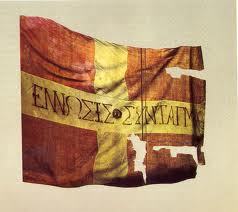 …συνταγματική μοναρχία!
Από τότε η πλατεία των Ανακτόρων μετονομάστηκε σε Πλατεία Συντάγματος.
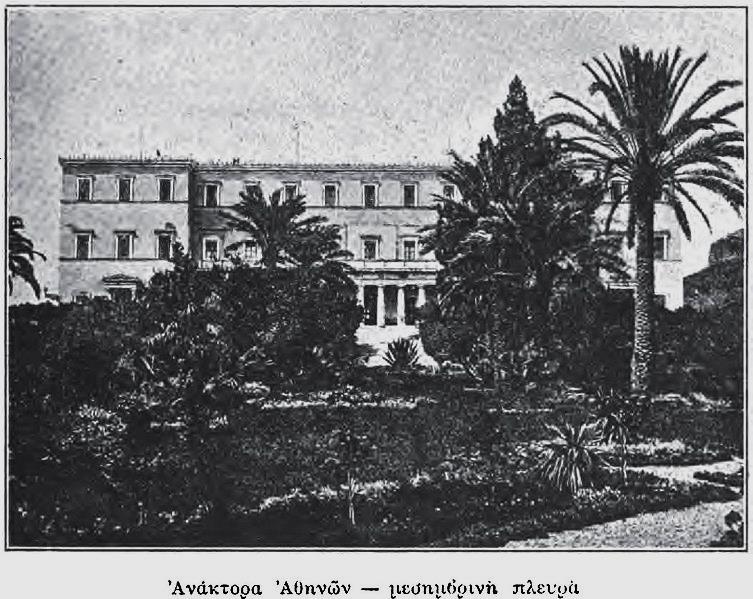 Πλατεία Συντάγματος
Η επανάσταση 3ης Σεπτεμβρίου  =  
καταλύτης στα πολιτικά πράγματα
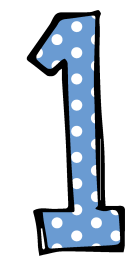 Εκφράστηκαν οι πολιτικές και ιδεολογικές αντιλήψεις των κομμάτων με σαφήνεια
Τα κόμματα αρχίζουν να παίζουν 
ενεργό πολιτικό ρόλο
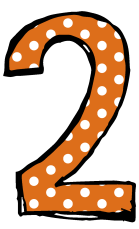 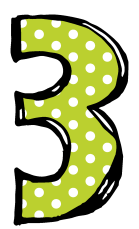 Γίνονται ευδιάκριτες οι διαφορές 
των κομμάτων
Κοινές επιδιώξεις κομμάτων
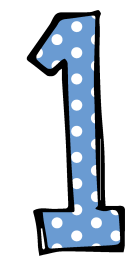 Σύνταγμα  μόνη λύση
Περιορισμός των εξουσιών 
του βασιλιά
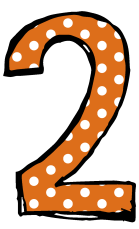 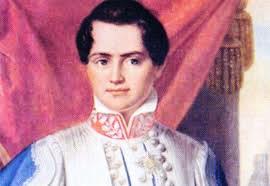 Οι ηγέτες των κομμάτων στην εθνοσυνέλευση 1843-44 κατόρθωσαν:
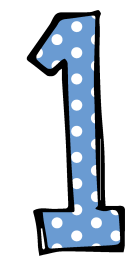 … να αποφύγουν τις ακραίες θέσεις
…να επιβληθούν στις ριζοσπαστικές ομάδες των κομμάτων τους
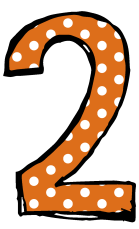 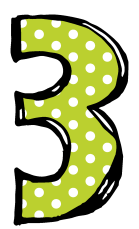 και να πάρουν από κοινού αποφάσεις για τις συνταγματικές ρυθμίσεις.
Δικαιώματα που κατοχυρώθηκαν συνταγματικά
Ισότητα απέναντι στο νόμο
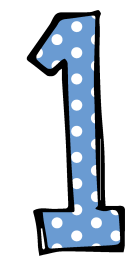 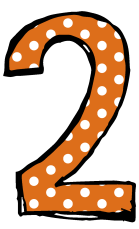 Απαγόρευση της δουλείας
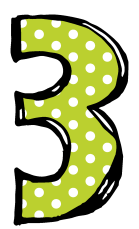 Απαραβίαστο οικογενειακού ασύλου
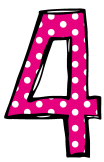 Ελευθερία γνώμης και τύπου
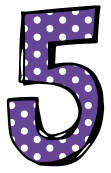 Προστασία ιδιοκτησίας
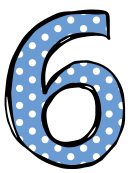 Δωρεάν εκπαίδευση
Τι δεν κατοχυρώθηκε συνταγματικά;
Το δικαίωμα του συνέρχεσθαι 
και συνεταιρίζεσθαι
Πράγμα που θα μπορούσε να φέρει 
εμπόδια στη συγκρότηση 
κομματικών μηχανισμών
Καθορίστηκαν οι βασιλικές εξουσίες:
Συμμετοχή του βασιλιά στην άσκηση νομοθετικής εξουσίας
(Καμία πράξη, όμως, δεν είχε ισχύ χωρίς την προσυπογραφή του  αρμόδιου υπουργού)
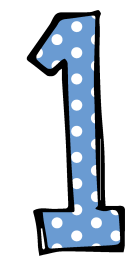 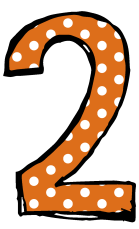 Αρχηγία κράτους
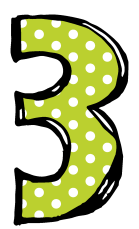 Αρχηγία στρατού
Άλλες διατάξεις
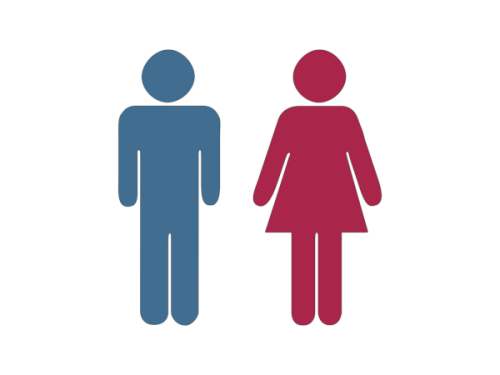 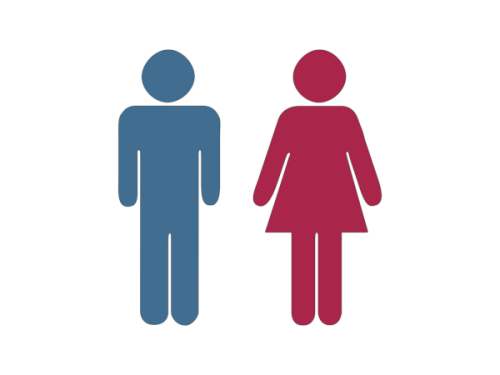 Παγκόσμια πρωτοπορία!
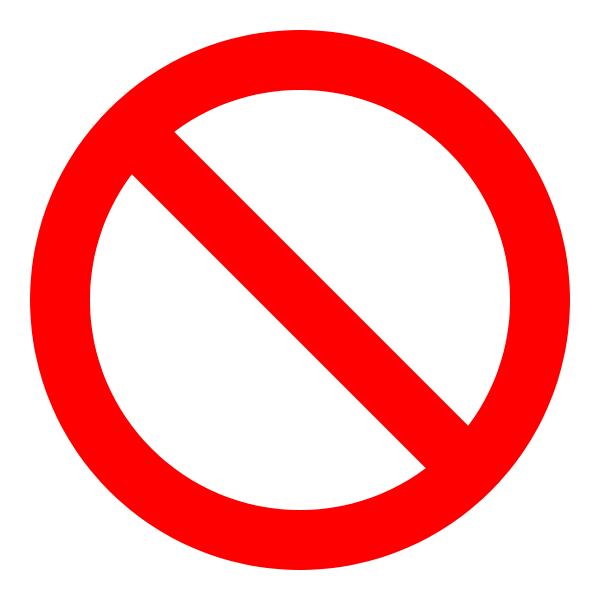 Δικαίωμα καθολικής 
ψηφοφορίας 
 άνδρες άνω των 25
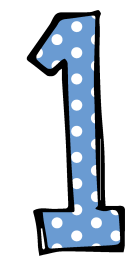 Εκλογική διαδικασία  έδιναν θετική ψήφο σε όσους υποψηφίους ήθελαν και διαφορετικών συνδυασμών
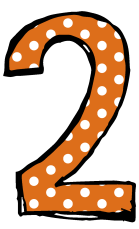 Ύπαρξη Βουλής και Γερουσίας 
 Οι Γερουσιαστές ισόβιοι 
 εκλέγονται από το βασιλιά
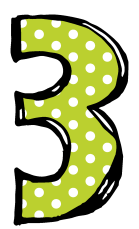 Πηγή
"Μαζί με το Σύνταγμα θεσπίστηκε και τέθηκε σε ισχύ νέος εκλογικός νόμος, ο δημοκρατικότερος εκλογικός νόμος της Ευρώπης εκείνης της εποχής, ο οποίος προέβλεπε μια μορφή καθολικής ψηφοφορίας, χωρίς να την εισάγει με ολοκληρωμένο τρόπο. 
Πολλοί Έλληνες, άρρενες βεβαίως -αφού οι γυναίκες απέκτησαν δικαίωμα ψήφου έναν και πλέον αιώνα αργότερα-, συμμετείχαν στο Εκλογικό Σώμα δίχως ιδιαίτερες διακρίσεις βάσει εισοδημάτων, ιδιοκτησίας και τίτλων (απέκτησαν δηλαδή το δικαίωμα του εκλέγειν και εκλέγεσθαι). 
Η Ελλάδα, κράτος ανεξάρτητο λίγων ετών, από το 1828 κατ’ουσίαν και τυπικώς από το 1830, ήδη το 1844 απέκτησε τον πιο πρωτοποριακό και προοδευτικό νόμο της εποχής εκείνης στην Ευρώπη."

[Λοβέρδος Α. Πολιτική Ιστορία της Ελλάδος, εκδ. Σάκκουλα, Αθήνα –Κομοτηνή 2000, σελ. 35]
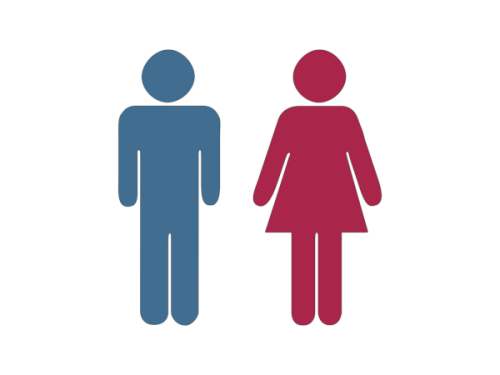 Ποιοι άνδρες δεν μπορούσαν να ψηφίσουν;
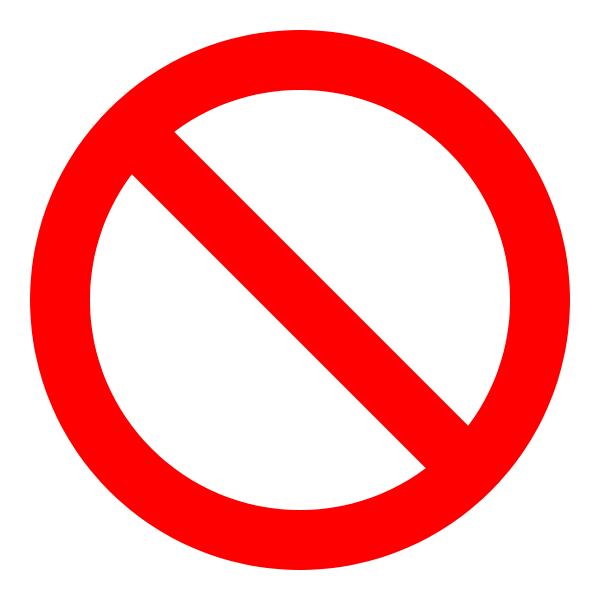 Όσοι δεν είχαν συμπληρώσει το 25ο έτος
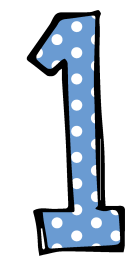 Οι διατελούντες υπό ανάκρισιν επί κακουργήματι
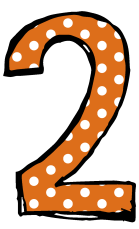 Οι προσκαίρως ή διά παντός στερηθέντες κατά συνέπειαν δικαστικής αποφάσεως του δικαιώματος του ψηφοφορείν
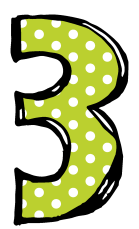 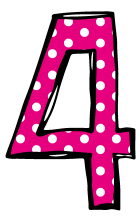 Οι στερούμενοι της ελευθέρας διαχειρίσεως της περιουσίας τους.
Άλλες διατάξεις
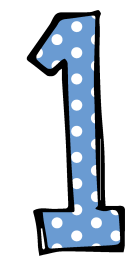 Συνταγματική πρόβλεψη για τα κόμματα ΔΕΝ υπήρξε
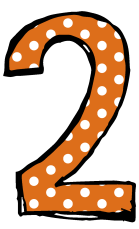 Ο κανονισμός της Βουλής προέβλεπε ότι η σύνθεση των κοινοβουλευτικών επιτροπών θα γινόταν με κλήρωση
Αυτό οδηγούσε τις παρατάξεις σε διαβουλεύσεις και, ορισμένες φορές, σε συναίνεση.
Το δικαίωμα της καθολικής ψηφοφορίας δημιούργησε νέους όρους για την πολιτική και κομματική δράση, καθώς ανοίχτηκε ευρύ πεδίο για τη συμμετοχή πολιτών και κομμάτων στο δημόσιο βίο και διευκολύνθηκε η διεκδίκηση συμφερόντων. 
Ίσως οι φιλελεύθερες πολιτικές διαδικασίες και η λειτουργία κομμάτων...
να ήταν προϊόν μιας ηγετικής ομάδας
να μην ανταποκρίνονταν 
στις ανάγκες της ελληνικής κοινωνίας
να αναπτύχθηκαν κατά μίμηση δυτικών προτύπων τα οποία στην εφαρμογή τους παραμορφώθηκαν λόγω του μικρού βαθμού ανάπτυξης της ελληνικής κοινωνίας.
Όμως, ανεξάρτητα από τις επιδράσεις δυτικών προτύπων, ο κοινοβουλευτισμός στην Ελλάδα ρίζωσε και ακολούθησε δικούς του δρόμους, για να ανταποκριθεί στις ιδιαίτερες ανάγκες, τα προβλήματα και τα αιτήματα της ελληνικής κοινωνίας. Εξάλλου για την πολιτική ενεργοποίηση μεγάλων τμημάτων του ελληνικού πληθυσμού δεν θα αρκούσε μια διαδικασία μίμησης.
Τα κόμματα ήταν αναγκαιότητα της εποχής
ανταποκρίνονταν 
στις ανάγκες των ανθρώπων που τα συγκρότησαν
Δεν μπορούν, όμως, να χαρακτηριστούν με σημερινούς όρους (προοδευτικά – συντηρητικά, αριστερά – δεξιά)
Αποτελέσματα εκλογών
Βία και νοθεία στις εκλογές
Νοθεία με… σφραγίδα
	Ο νόμος όριζε ότι μετά την ολοκλήρωση της κάθε ψηφοφορίας οι κάλπες έπρεπε να σφραγιστούν και να μεταφερθούν στις πρωτεύουσες των νομών για καταμέτρηση. 
Το πώς έφταναν στον προορισμό τους το περιέγραψε ο Μακεδόνας δημοσιογράφος και συγγραφέας Νικόλαος Δραγούμης. 
Συνοπτικά: 
Οι κάλπες έφταναν στον τόπο της καταμέτρησης με σπασμένα σανίδια ή λιμαρισμένες τις σφραγίδες, ενώ, σε πολλές περιπτώσεις, οι ψήφοι μεταφέρονταν σε… «σαπουνοσακούλες».
Τα κόμματα αυτής της περιόδου
Ήταν προϊόν μιας μικρής πολιτικής ηγετικής ομάδας
Ήταν προσωποπαγή
Αποτελούσαν αναγκαιότητα της εποχής και ανταποκρίνονταν στις απαιτήσεις των ανθρώπων που τα συγκρότησαν
Αναπτύχθηκαν κατά μίμηση δυτικών προτύπων, τα οποία στην εφαρμογή τους παραμορφώθηκαν λόγω του μικρού βαθμού ανάπτυξης της ελληνικής κοινωνίας
Δεν μπορούν να χαρακτηριστούν με σημερινούς όρους (αριστερά – δεξιά – προοδευτικά – συντηρητικά)
Πηγή
Αντλώντας στοιχεία από το ακόλουθο κείμενο που σας δίνεται και αξιοποιώντας τις ιστορικές σας γνώσεις, να παρουσιάσετε τις σχετικές διατάξεις που ψήφισε η Εθνοσυνέλευση 1843-44 για τις εκλογές και τον τρόπο που αυτές πραγματοποιήθηκαν.
«Συνακόλουθα με την κύρωση του Συντάγματος αποφασίστηκε η διενέργεια εκλογών και ο Όθωνας πρότεινε στους Α. Μαυροκορδάτο και Ι. Κωλέττη να σχηματίσουν από κοινού κυβέρνηση, που θα οδηγούσε τη χώρα προς τις εκλογές. Ο Κωλέττης αρνήθηκε τη συμμετοχή του υπολογίζοντας τη φθορά, την οποία θα είχε ο πολιτικός που θα ανελάμβανε τη διενέργεια των εκλογών.
Ως ημερομηνία εκκίνησης της εκλογικής αναμέτρησης ορίστηκε η 6η Ιουνίου ενώ σύμφωνα με τα τότε κρατούντα διήρκεσε περίπου δύο μήνες. Διενεργήθηκε δε κατά τον εκλογικό νόμο που είχε προηγουμένως ψηφίσει η Εθνοσυνέλευση. 
Σε αυτή την αναμέτρηση διαπράχθηκαν πολλές παρατυπίες και από την πλευρά του Μαυροκορδάτου και από την πλευρά των Κωλέττη και Μεταξά. 
Συγκεκριμένα ο Μαυροκορδάτος έχοντας στα χέρια του την κρατική μηχανή προσπαθούσε να επηρεάσει τις συνειδήσεις των ψηφοφόρων ενώ αντίστοιχα ο Κωλέττης και ο Μεταξάς υπέθαλπαν τοπικές συγκρούσεις και εξεγέρσεις φίλα κείμενων προς αυτούς προσώπων όπως αυτή του οπλαρχηγού Θεοδωράκη Γρίβα στην Ακαρνανία.
Σε αυτό το κλίμα και πριν ακόμη ολοκληρωθούν οι εκλογές ο Μαυροκορδάτος υπέβαλε παραίτηση και στη θέση του ορίστηκε ο Κωλέττης. 
Τα τελικά αποτελέσματα στην κατανομή βουλευτικών εδρών έδωσαν στο Ρωσικό Κόμμα (Ναπαίοι) του Ανδρέα Μεταξά 55 έδρες, στο Αγγλικό Κόμμα (Μαρλαίοι) του Αλέξανδρου Μαυροκορδάτου 28 και στο Γαλλικό Κόμμα (Μοσχομαγκίτες) του Ιωάννη Κωλέττη είκοσι. 
Στις 6 Αυγούστου σχηματίστηκε κυβέρνηση συνασπισμού του Γαλλικού 
και του Ρωσικού Κόμματος 
με πρώτο κοινοβουλευτικό Πρωθυπουργό 
τον Ιωάννη Κωλέττη».
Οι πρώτες εκλογές στην Ελλάδα
Πηγή
Μελετώντας το παρακάτω κείμενο και αξιοποιώντας τις ιστορικές σας γνώσεις, να παρουσιάσετε α) τους λόγους που οδήγησαν στην επανάσταση της 3ης Σεπτέμβρη, β) τις διαδικασίες για τη συγκρότηση της Εθνοσυνέλευσης, γ) το νομοθετικό πλαίσιο για τη διενέργεια κοινοβουλευτικών εκλογών.
«Αθήνα, 3 Σεπτεμβρίου 1843. Μπροστά από το παλάτι του βασιλιά Όθωνα συγκεντρώνεται λαός και στρατός. Έχει ξεσπάσει επανάσταση. Το αίτημα είναι ένα: Η παραχώρηση Συντάγματος, με βάση το οποίο θα κυβερνάται η Ελλάδα.
Ο Όθωνας και οι Βαυαροί του ήρθαν να κυβερνήσουν την χώρα το 1833. Για δέκα χρόνια το καθεστώς ήταν απόλυτη μοναρχία. Όμως οι Έλληνες δεν είχαν αγωνιστεί για την εθνική τους ελευθερία και την πολιτική τους υποδούλωση.
Ήδη, πολύ πρώιμα, στην Εθνοσυνέλευση της Τροιζήνας του 1827 είχαν ψηφίσει Σύνταγμα που κατοχύρωνε το δικαίωμα του εκλέγειν και εκλέγεσθαι. Το νεοσύστατο ελληνικό κράτος ήταν από τα πρώτα της Ευρώπης που είχε κατοχυρώσει αυτό το υπέρτατο δημοκρατικό δικαίωμα. 
Η δεκάχρονη απολυταρχική διακυβέρνηση των Βαυαρών οδήγησε στην επανάσταση για την παραχώρηση Συντάγματος. Ο στρατηγός Μακρυγιάννης γράφει στα Απομνημονεύματα του:
«Αφού κατήχησα όλο το κράτος με τις υπογραφές, έκρινα εύλογο να βάλω και πολιτικούς εις την πρωτεύουσα.
Κανένας άλλος δεν ήταν να είχα μπιστοσύνη – ο Μεταξάς, ότι έδειξε και χαρακτήρα εις την προεδρία του Μαυροκορδάτου. Τότε ορκιζόμαστε ότι να κάμωμεν Εθνική Συνέλεψη και Σύνταμα, να διοικούμαστε τοιούτως. Κι αν ο Βασιλέας υπογράψη, να είμαστε υπέρ του, αν δεν υπογράψη, να του είμαστε ενάντιοι, ότι θα μας σκοτώση…»
Η επανάσταση για την παραχώρηση Συντάγματος, με αρχηγό τον επικεφαλής του Ιππικού της Αθήνας συνταγματάρχη Δημήτριο Καλλέργη, πέτυχε. Σχηματίστηκε υπερκομματική κυβέρνηση με πρωθυπουργό τον Ανδρέα Μεταξά, η οποία στις 7 Σεπτεμβρίου 1843 προκήρυξε εκλογές για την συγκρότηση Εθνικής Συνέλευσης που θα ψήφιζε το Σύνταγμα.
Οι εκλογές ορίστηκαν να γίνουν την τελευταία εβδομάδα του Οκτωβρίου. Όμως μία σφοδρή κακοκαιρία, που έπληξε την χώρα, ανάγκασε την κυβέρνηση να τις αναβάλει για μία εβδομάδα.
«Η της Γ’ Σεπτεμβρίου εν Αθήναις Εθνική των Ελλήνων Συνέλευσις» άρχισε τις εργασίες της στις 8 Νοεμβρίου 1843 και διαλύθηκε στις 18 Μαρτίου 1844, αφού περάτωσε το έργο της για το Σύνταγμα». 
Εκείνη η συνταγματική Εθνοσυνέλευση απαρτίστηκε από 244 αντιπροσώπους 92 εκλογικών περιφερειών. 
Ανάμεσα τους περιλαμβάνονταν και οι αντιπρόσωποι των περιοχών που παρέμειναν υπόδουλες, δηλαδή της Αρτας, Ασπροποτάμου (Αχελώου), Ηπείρου, Θεσσαλίας, Μακεδονίας, Σουλίου, Κάσου, Κρήτης, Σάμου και Χίου.
Στις 18 Μαρτίου 1844 ψηφίστηκε ο εκλογικός νόμος, βάσει του οποίου θα γινόταν η διενέργεια των πρώτων κοινοβουλευτικών εκλογών. 
Κάθε επαρχία αποτελούσε μία εκλογική περιφέρεια. Επαρχίες με πληθυσμό έως 10.000 κατοίκους είχαν δικαίωμα να εκλέξουν 1 βουλευτή. Εως 20.000 κατοίκους 2. Εως 30.000 κατοίκους 3. Οι πάνω από 30.000 κατοίκους επαρχίες – εκλογικές περιφέρειες εξέλεγαν 4 βουλευτές. 
Προνομιακά η Ύδρα θα εξέλεγε 3, οι Σπέτσες 2 και «οι εν Ελλάδι Ψαριανοί» 2 βουλευτές. 
Επίσης 1 βουλευτή θα εξέλεγαν οι καθηγητές του Πανεπιστημίου Αθηνών».
http://nikitidis.blogspot.com
Ας δούμε κλείνοντας διάφορες εικόνες της πλατείας Συντάγματος στο χρόνο…
Περίπου το 1900 «πολεμικές ιαχές»στο Σύνταγμα με την παρουσία του Παύλου Μελά
Με το παλιό τραμ…
Στη δεκαετία του 60
Σήμερα
Συγκεντρώσεις   Διαδηλώσεις   Στολισμοί
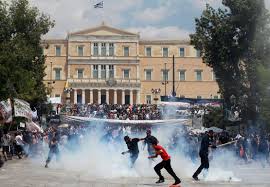 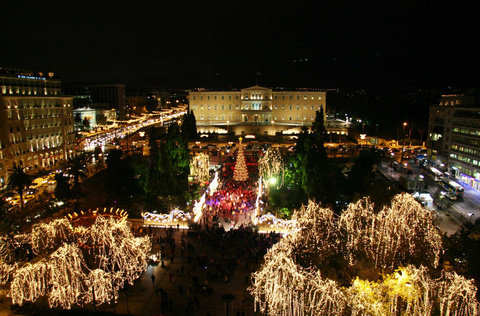 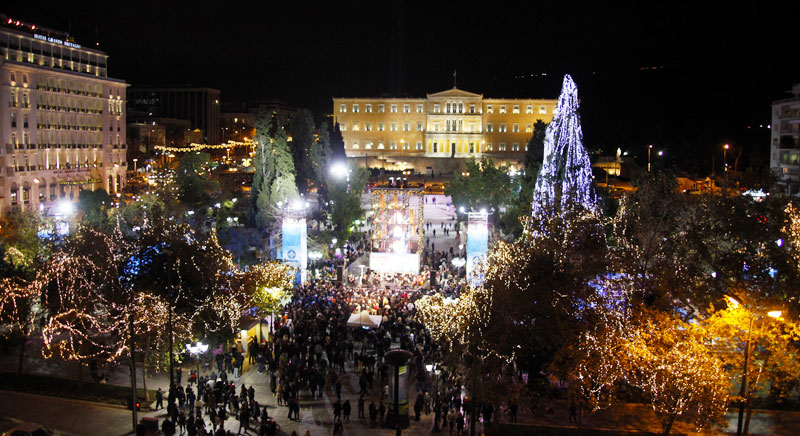 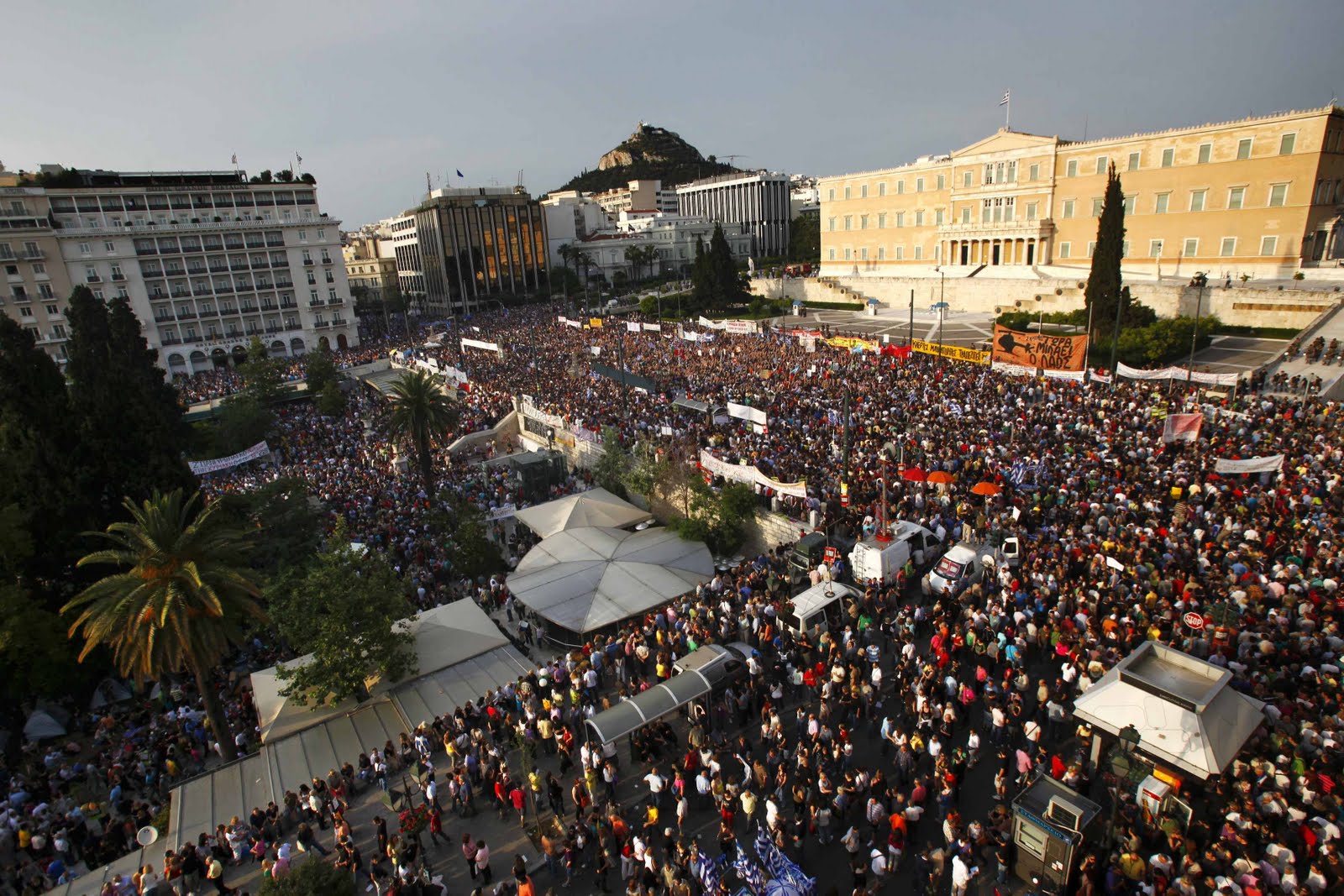 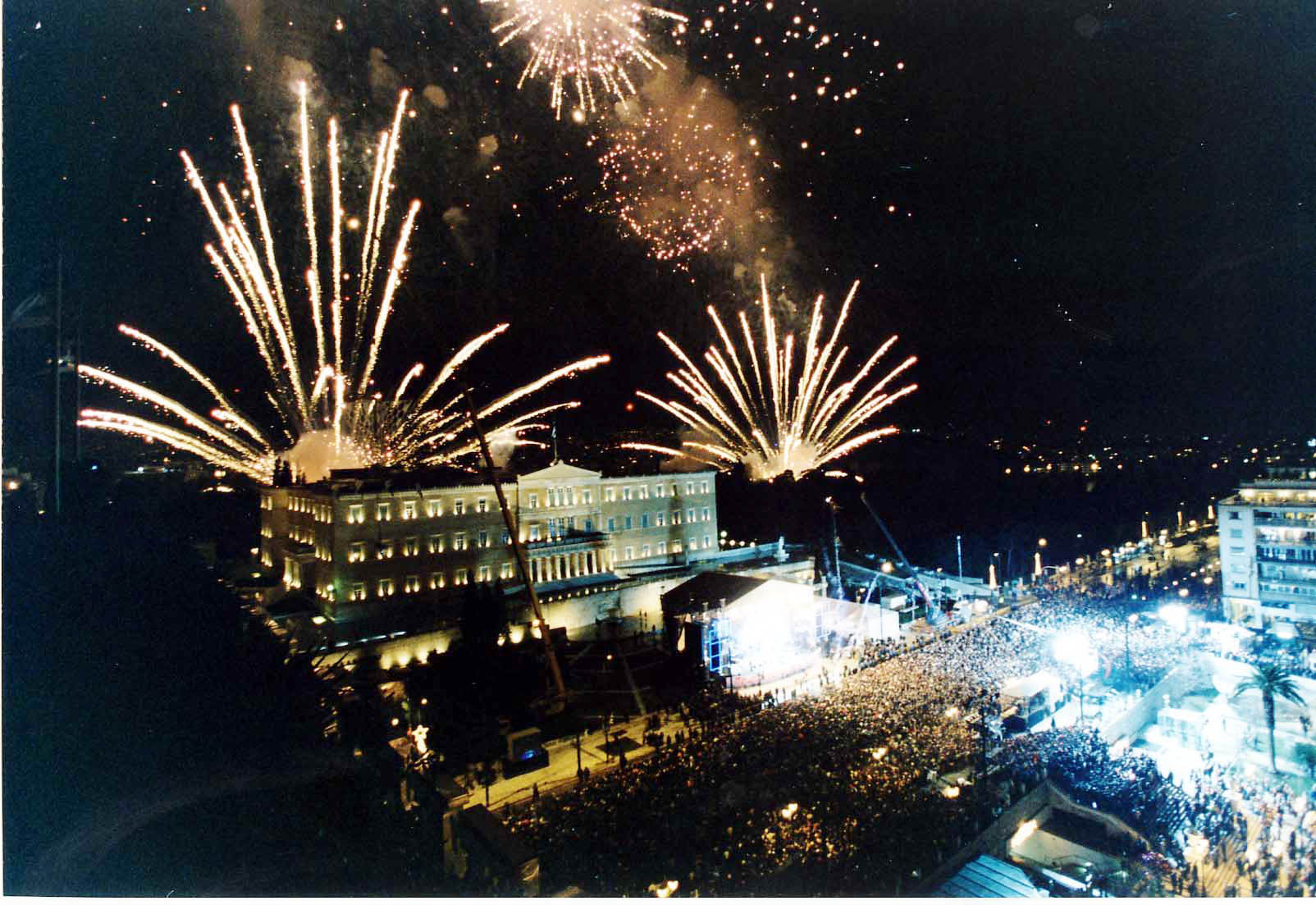 Όταν περνάμε, λοιπόν, από αυτή την πλατείαας θυμόμαστε το βάρος που έχει το όνομά της…
«Δεν ήθελα χρήματα και βιό, ήθελα σύνταμα διά την πατρίδα μου, να κυβερνηθεί με νόμους και όχι με το έτζι θέλω»Μακρυγιάννης